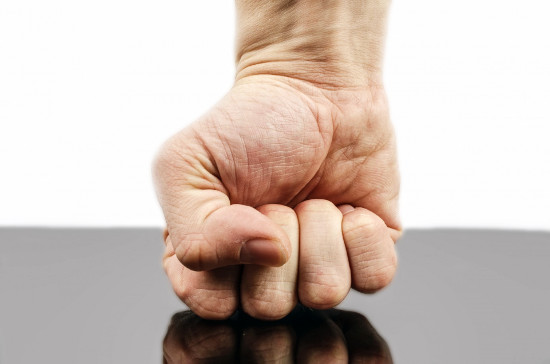 „Psychologický průvodce“ 
pracovními konflikty

Anna Poppová
Sociologie práce
ZS, 2015
„Psychologický průvodce“ pracovními konflikty
Anna Poppová
Sociologie práce
ZS, 2016
Desatero v (pracovním) konfliktu dle Eberharda G. Fehlau
Získejte sebejistotu! (důvěra v sebe, chladná hlava)
Zformujte postoje a chování! (přemýšlet z různých úhlů, poraďte se s ostatními)
Nalezněte spojence! (odborníci, blízcí, lidé se stejnými zkušenostmi)
Stanovte si priority a cesty k urovnání konfliktu! (různí lidé reagují jinak; co chci? Jak konflikt urovnám?)
Vybudujte si rovnocenné partnerství s protivníkem! (podmínky pro rozhovor, pryč s emocemi, slušné vyjadřování, příjemná atmosféra)
Přistupte na různé vzorce myšlení! (nestát striktně za svým názorem- každý člověk přemýšlí o tomtéž různým způsobem)
Zkuste rozhovor aktivně řídit! (nepatrně nadřazenější postavení- přijetí Vašeho názoru, získání sebevědomí)
Netlačte opozici do pozice prohrávajícího! (ne snaha o dominanci)
Vyjděte soupeři vstříc, jak jen je to možné! (Dělejte kompromisy…)
Ukončete a dořešte konflikt! (Smiřte se, záležitost uzavřete. Hleďte kupředu.)
[Speaker Notes: E. G. Fehlau- psycholog a sociolog; vystudoval v Německu a USA. Poradenská firma Fehlau and Partner- školení, poradenství, koučování v oblasti personálního a orgamizačního rozvoje a firemní komunikace.]
Čeho se při setkání s konflikty vyvarovat
Zlehčování („Žádný konflikt není.“,“Není to tak strašné.“, „tohle už znám.“
Přehlížení (Co oči nevidí, to srdce nebolí…“ Vím, že se něco děje, ale řešit to /zatím) nebudu.“)
Instrumentalizace (=nástroj k prosazení zájmu osob nezúčastněných přímo; podporování té strany, která má větší šanci na výhru- nevyužívat této situace!)
Návraty do dětství (jako konečné řešení- způsoby chování využívané v dětství- vzdor, urážení, urputnost, křik, pláč
Rezignování (bezmoc, psychická prohra)
Poznávání osobnostních typů
„vejtaha“
„perfekcionista“
„pan nepřístupný“
„lidumil“

(Otázka k sebereflexi: který z typů jste/ budete v práci Vy? )
[Speaker Notes: Různé typologie, všechy njsou si ve výsledku podoboné; některé složitější, jiné jednodušší]
„Vejtaha“
Rád středem pozornosti
Cholerické útoky
Vklouzává do různých rolí- nevyzpytatelný
Snaha zapůsobit na kolegy, zamaskovává neschopnost
V pozici šéfa: autoritativní vojevůdce
Neustupuje z konfliktů, vyhledává střety

Co dělat:
Nevyhledávat kontroverzní a konfliktní situace s ním, nedráždit ho
„Perfekcionista“
Emotivní, rozumově střízlivý, věcný, zdrženlivý, bez fantazie
„tabulkový typ“- důraz na přesnost, korektnost
Vyhýbá se riziku, chová se odmítavě vůči změnám- trvá na svém úsudku
Považuje se za experta, má rád přesná pravidla

Co dělat:
Nepokoušet se ho ponaučovat, nechat stranou myšlenkové skoky a spontánní rozhodnutí a překvapení, mít připravené argumenty
„Pan nepřístupný“
Vyhýbá se těsným sociálním kontaktům, téměř nevyjadřuje emoce- chladný až arogantní
Pod tlakem se často stáhne- nemožnost zapojit ho do skupin a týmů
Pokud je šéf- časté konflikty kvůli špatné komunikaci

Co dělat:
Nehodnoťte ho hned- může překvapit; nenaléhat; připravit se na jeho nevrlost v případě blízkého kontaktu; vyčkat, až přijde sám
„Lidumil“
Mimořádně emocionální člověk, komunikativní, sdílný, umí naslouchat
Vyhýbá se střetům, ovlivňuje ho nálada na pracovišti
Problémy často zametá pod koberec!
Nemá- li emocionální podporu, stává se protivným
Není otevřený novým a neznámým věcem- pokud jsou změny zásadní, vyskytne se konflikt

Co dělat:
V případě nutnosti něco řešit začít v emotivní rovině; postupné seznamování s problémem a nabídnutí řešení
Mylné představy
„Nejlepší tým je harmonický, bez existence sporů.“
NE!- i (malý) spor má v týmu své místo- inovativní a stmelující funkce
„Existuje jen buď a nebo, nic mezi tím.“
NE! – Nejsou jen dvě možnosti- výhra Vaše nebo protivníkova; nabízí se široká paleta možností (=kompromisů)
„Pracovní konflikty se nepromítají do osobních vztahů.“
NE!- Problémy mezi kolegy v pracovní se rovině se do jejich osobních vztahů promítají; nejsou to kategoricky odlišné věci
Infekce na pracovišti (aneb bacil jako zdroj konfliktů)
Ambice (vede k bezohlednosti, útoky, pomluvy)
Status (snaha o jeho zvýšení- titul, chlubení, povrchnost, narcismus)
Chamtivost (posedlost penězi…)
Závist (pletichaření, chorobná zášť vůči druhým)
Strach (intriky kvůli „sebezáchově“)
Nedostatečné ego (nutnost mít „navrch“, soutěživost)
Mstitelé (strategie odplaty…)
Nejistí lidé (chronické pochyby o sobě i druhých, chybí sebeúcta)
Lidé plní zášti (zlost na sebe, ostatní a celý svět)
Obsesivně zamilovaní lidé (…úsměv neznamená sexuální zájem…, erotomanie
Lidé posedlí mocí (sebeprosazení za každou cenu)
Závislí lidé (závislost na spolupracovnících- přátelství, pomoc s prací)
Lidé vyžadující chválení (syndrom z dětství- nízké sebevědomí)
Lidé, kteří touží po přijetí (silná potřeba být oblíbený v rámci týmu- dětství)
Nebezpečná slova a fráze ústící v konfliktní situace
„Pokusím se.“
Dělej, jak myslíš.“
„Možná“ a „ještě nevím“.
„Ještě se ozvu.“
„Pokud…“
„Ano, ale…“
„Uvidíme.“
Zdroje
DURRÉ, Linnda. Jak přežít na intoxikovaném pracovišti: braňte se problémovým chvastounům, vzteklounům, sabotérům, sexuálním manipulátorům, závislákům. Vyd. 1. Praha: Práh, 2012

FEHLAU, Eberhard G. Konflikty v práci: jak se vypořádat s konfliktními situacemi a lidmi. Praha: Grada, 2003

MEIER, Rolf. Úspěšná práce s týmem: 25 pravidel pro vedoucí týmu a členy týmu. 1. vyd. Praha: Grada, 2009